Crédito Consignado na Perspectiva do Poder Público
Rosy Araujo
Conselheira da Zetra
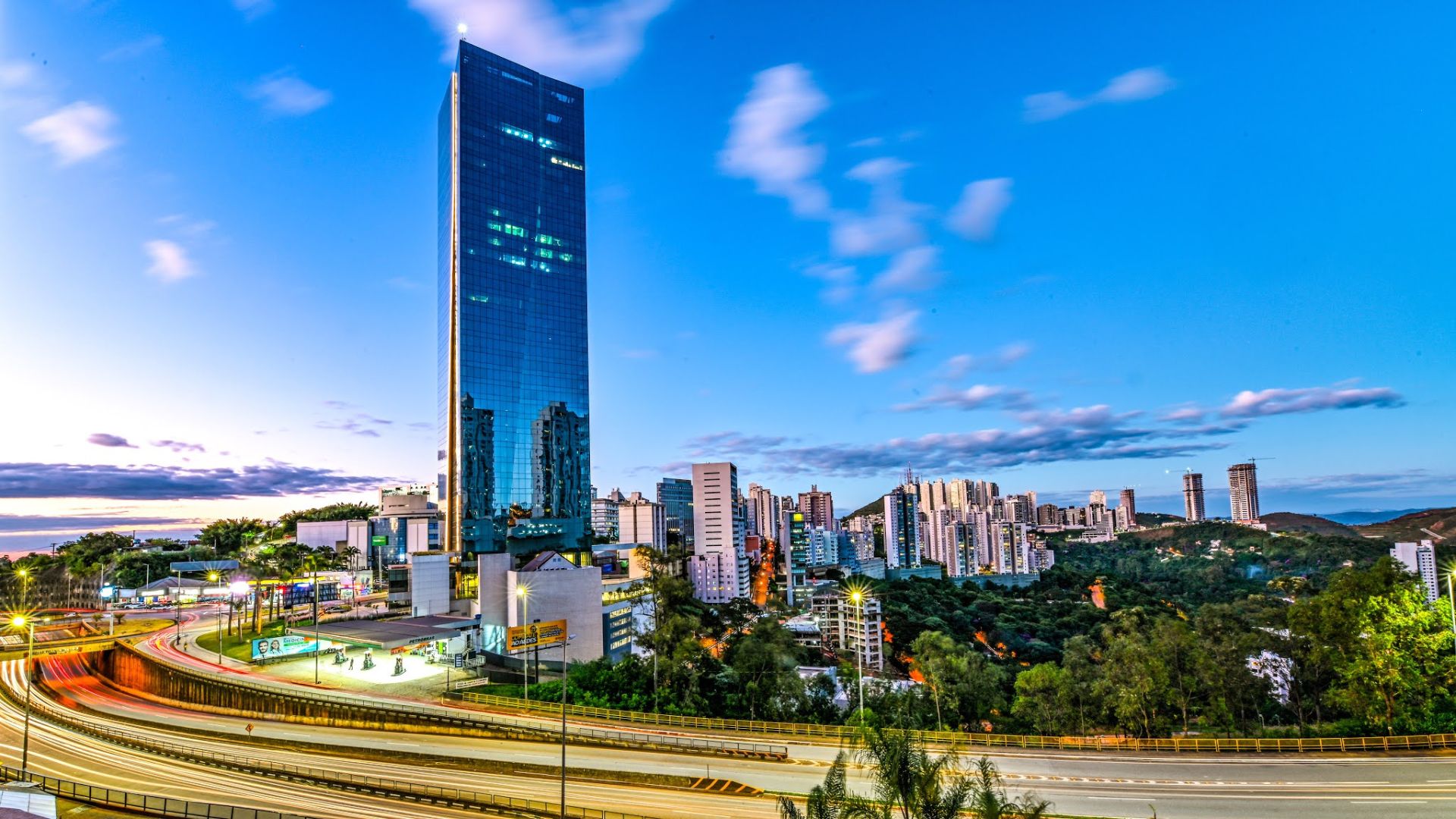 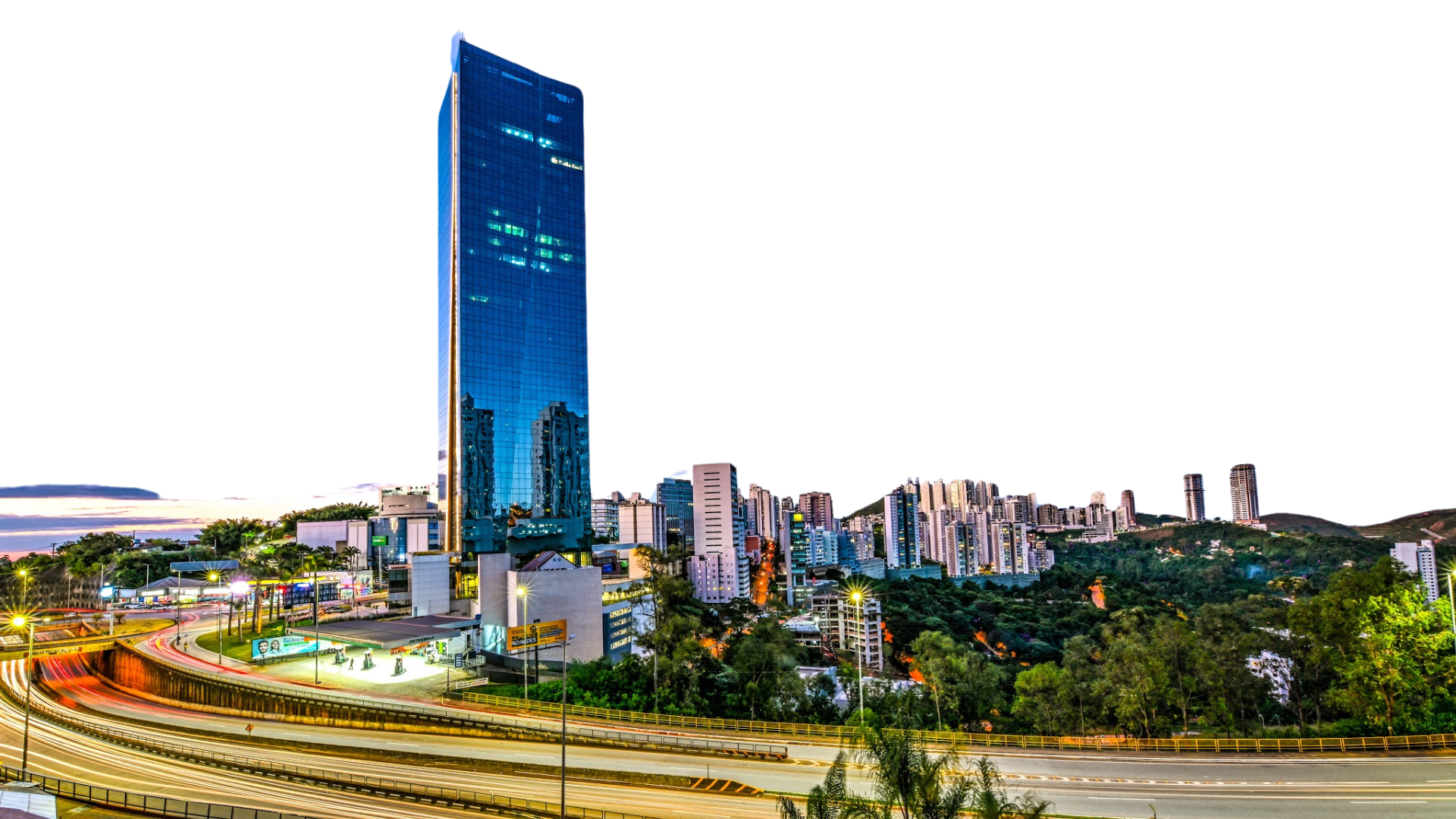 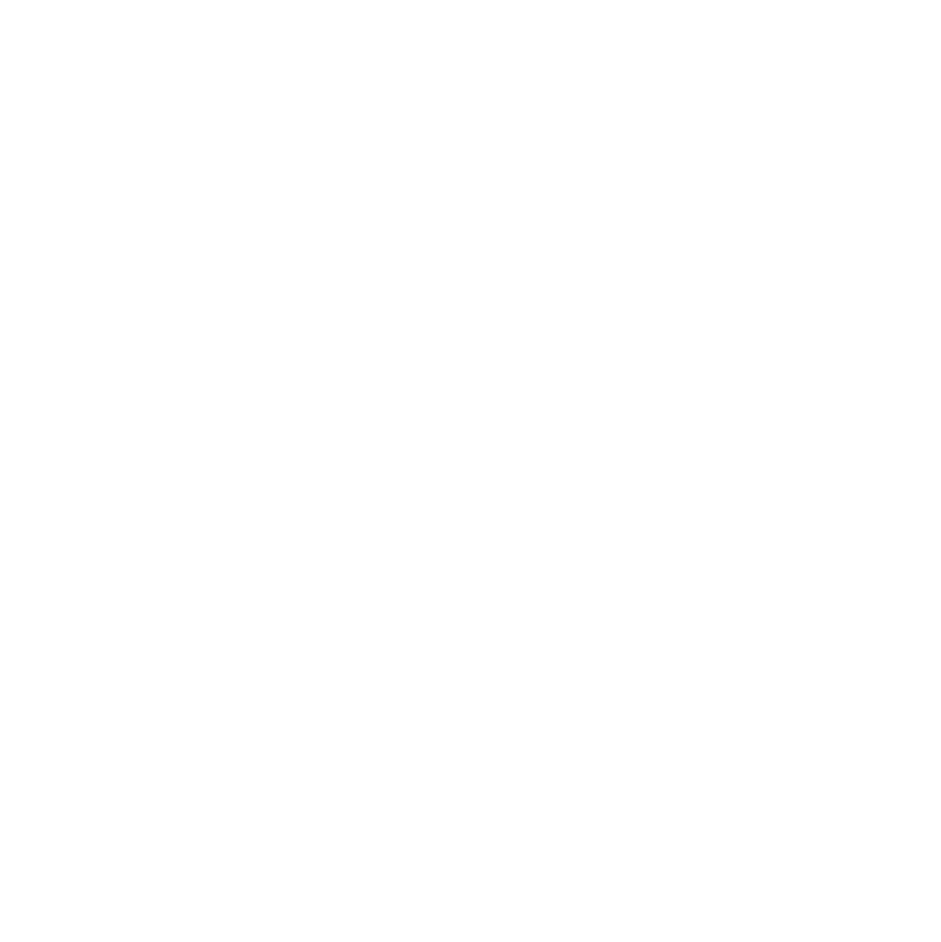 Sobre a
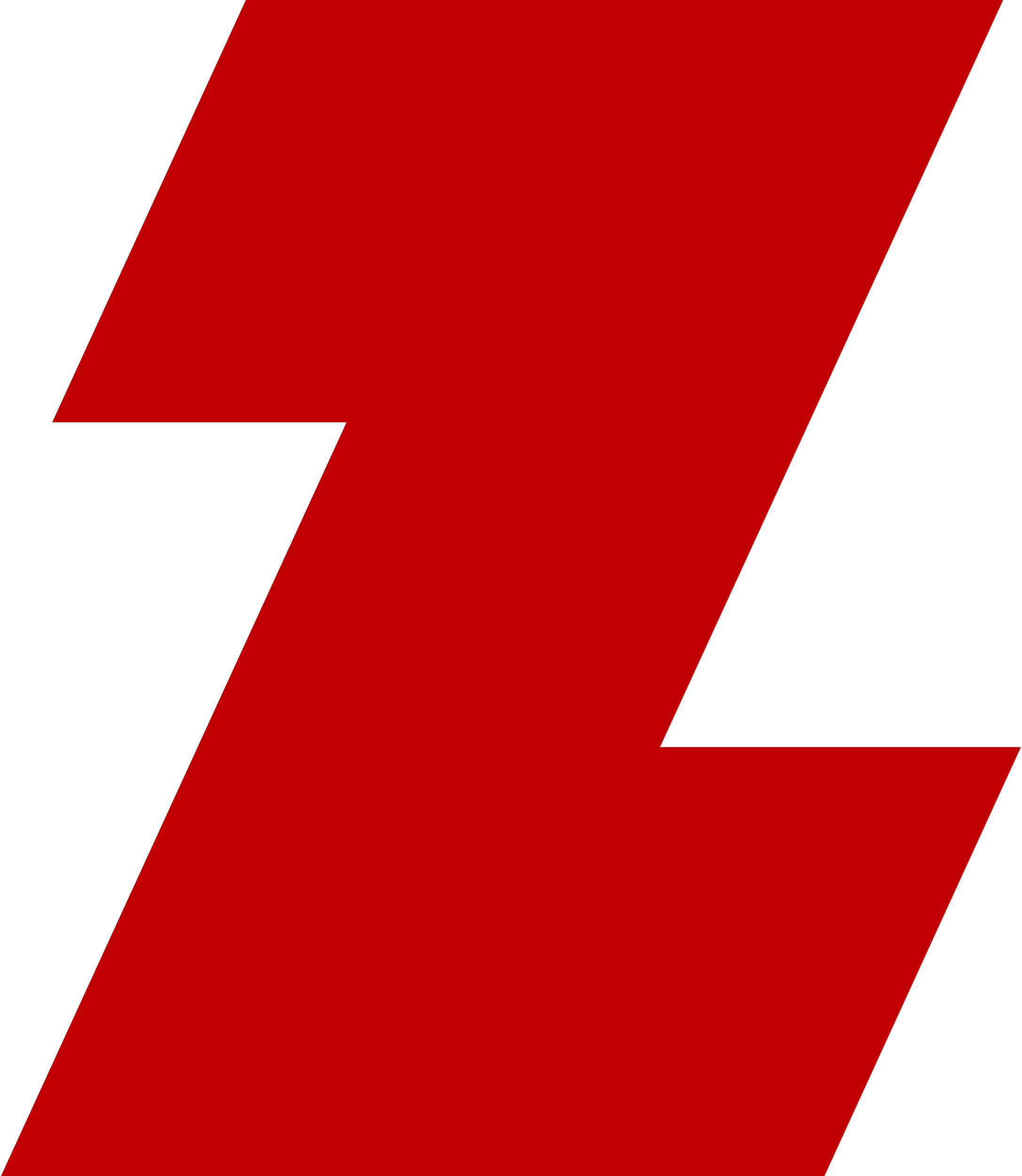 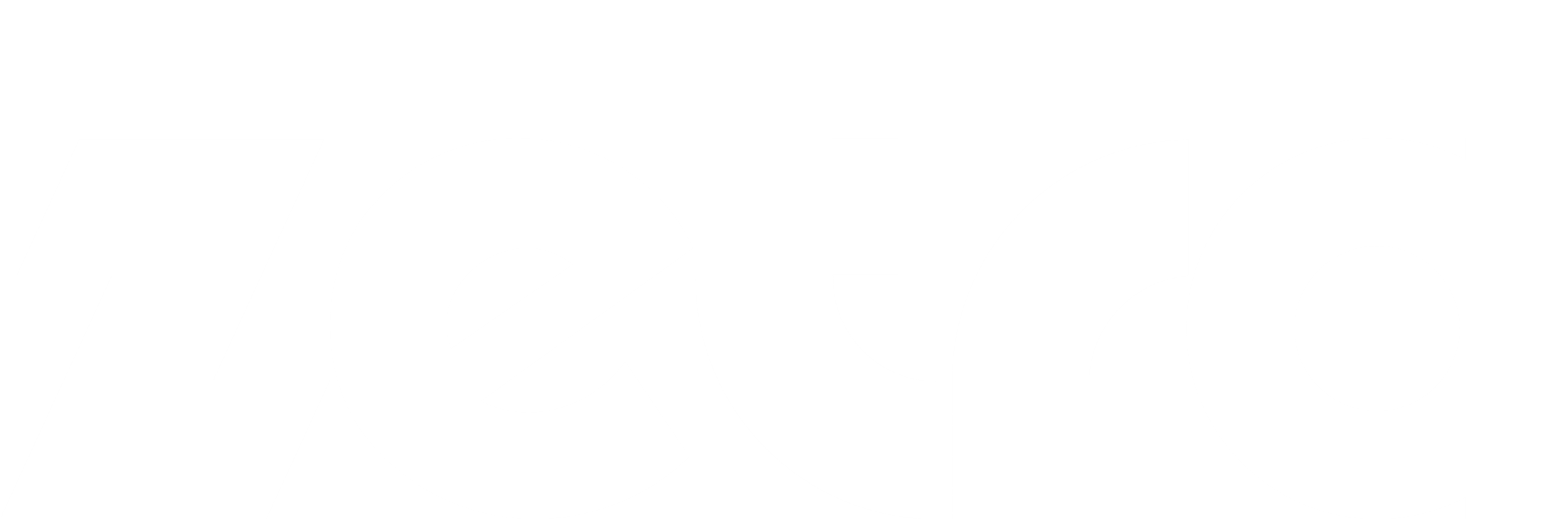 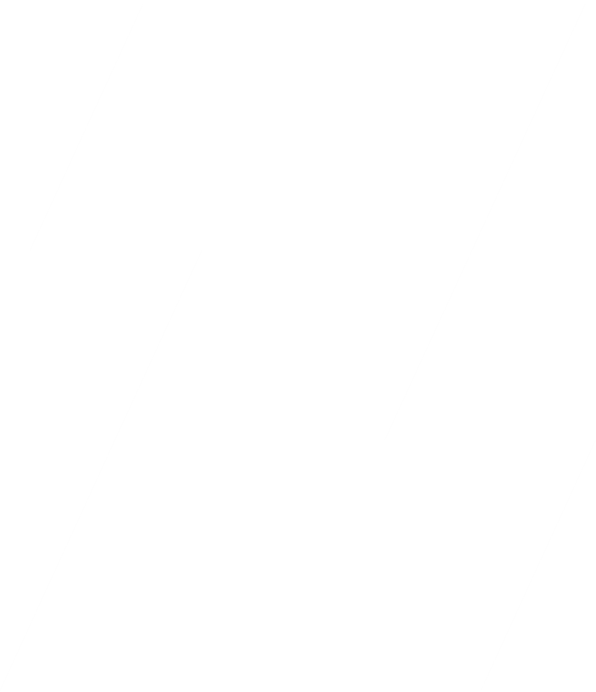 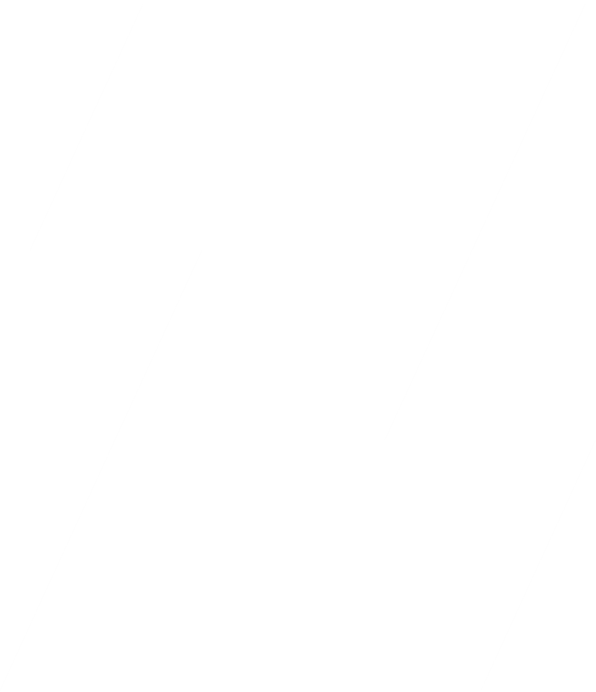 Somos a fintech pioneira e líder na gestão de benefícios consignados
Fazemos tudo apenas por uma razão: proporcionar o bem-estar financeiro para milhões de trabalhadores.
Crédito Consignado
O crédito consignado era focado em servidores públicos, com cerca de 1 milhão de contratos.
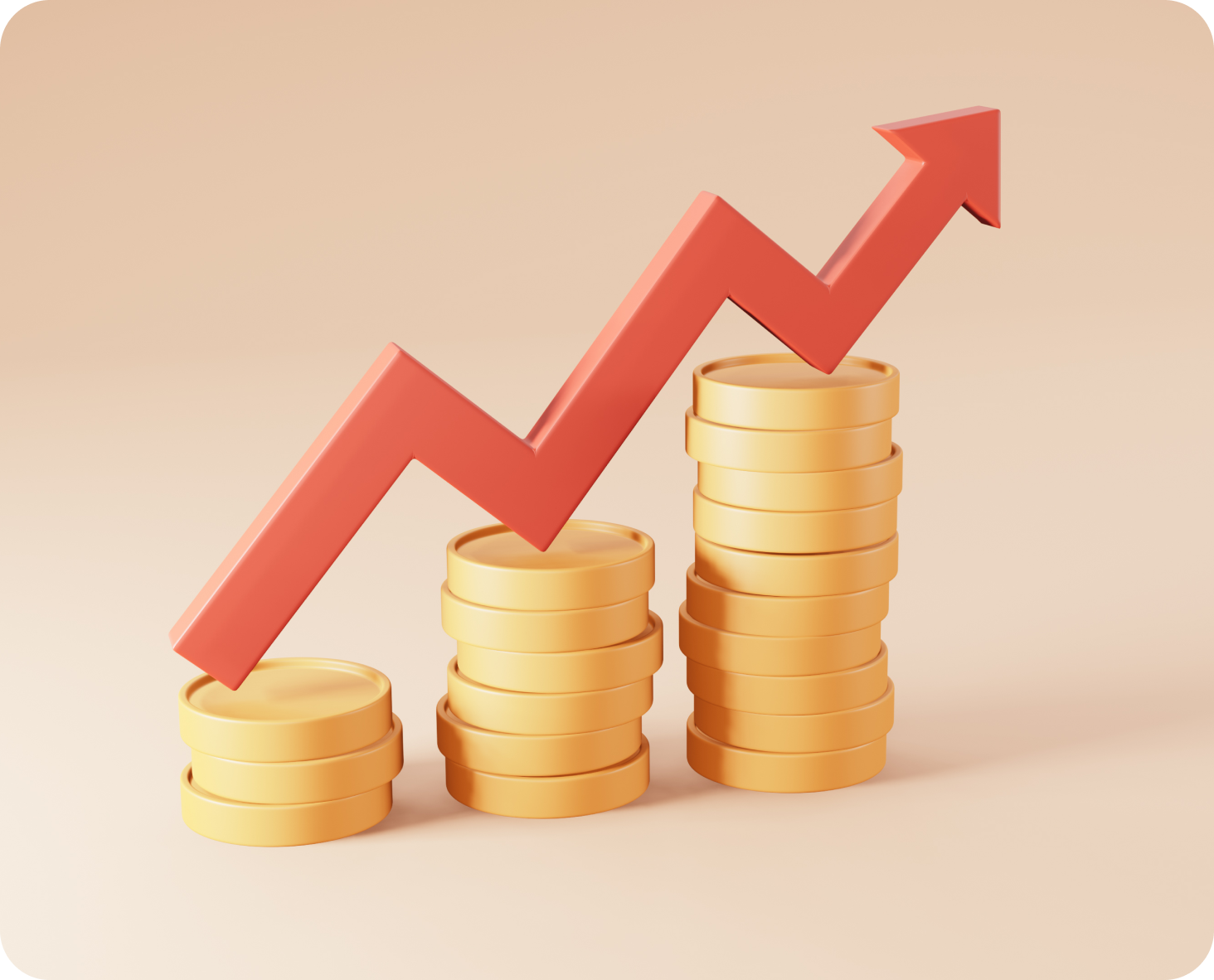 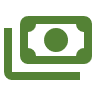 1990
2000
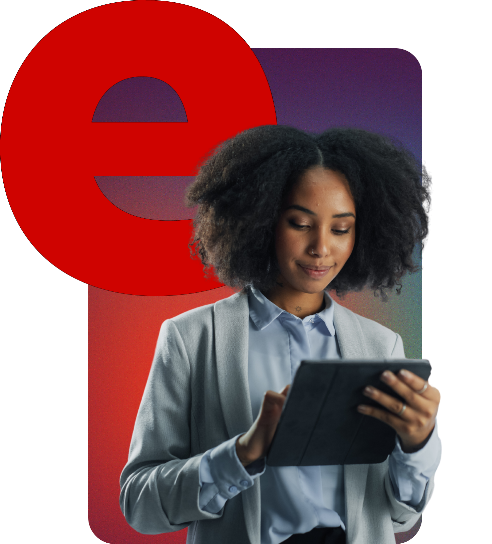 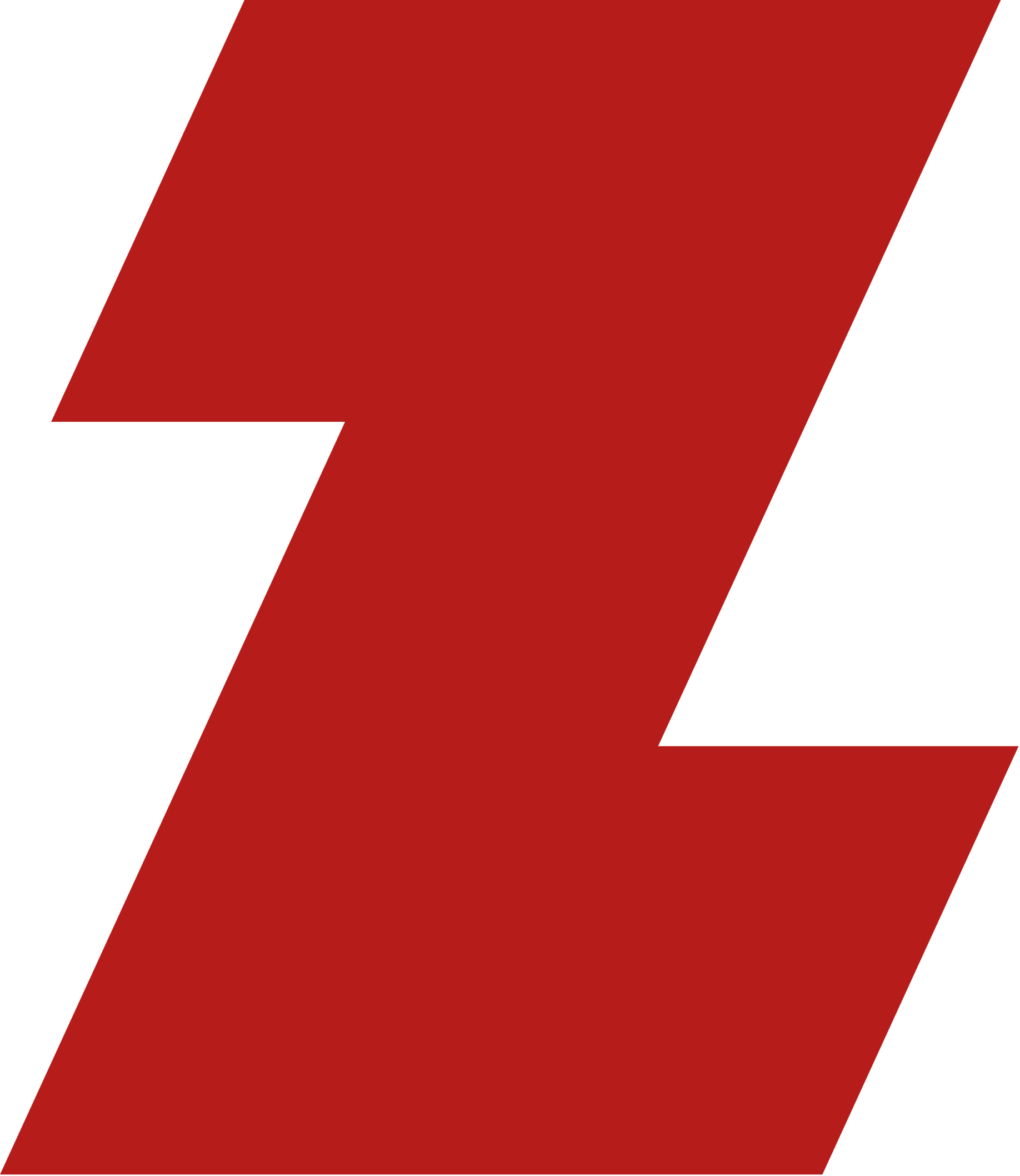 Fundação da Zetra
A Zetra percebeu que o mercado de crédito consignado necessitava de uma solução tecnológica para otimizar a gestão dos benefícios. Assim criu o sistema eConsig.
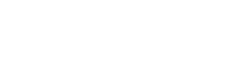 Lei do Consignado
A Lei 10.820/2003 regulamenta a concessão de crédito consignado para trabalhadores do setor privado e público, permitindo o desconto das parcelas na folha de pagamento.
Abertura para aposentados e pensionistas
O INSS permite a concessão de crédito consignado a aposentados e pensionistas do regime geral da Previdência Social, expandindo significativamente o mercado.
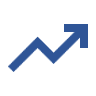 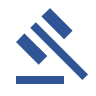 2005
2003
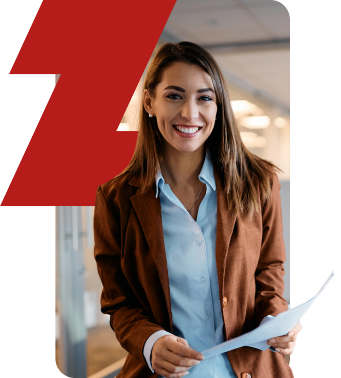 Consolidação no Mercado
A Zetra começa a consolidar parcerias com governos estaduais e municipais.
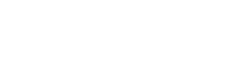 Mercado Privado
Regulamentação se estende para funcionários privados com salário em folha de pagamento.
Crédito Consignado
A modalidade passa a representar uma parcela significativa da carteira de crédito dos bancos, e o crédito consignado se populariza como uma linha de crédito segura, com baixo risco e menores taxas de juros.
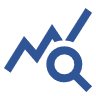 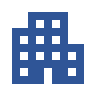 2005
2008
Lider de mercado
A Zetra se consolida como líder no setor, gerenciando milhares de contratos de crédito consignado, especialmente para servidores públicos.
A Zetra expande sua atuação Integrando bancos e instituições financeiras ao seu sistema, ampliando a base de clientes entre aposentados e pensionistas.
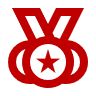 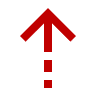 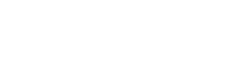 Crédito Consignado
Atinge cerca de 20% da carteira de crédito pessoal do sistema financeiro brasileiro.
2010
2013
Nova Soluções para o mercado
A Zetra aprimora suas soluções tecnológicas, integrando novos produtos financeiros ao seu portfólio, como consórcios e seguros consignados.
Programa EuConsigo
Programa que promove ações de Educação Financeira para capacitar seus clientes a gerirem suas finanças de forma consciente e sustentável.
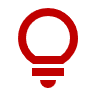 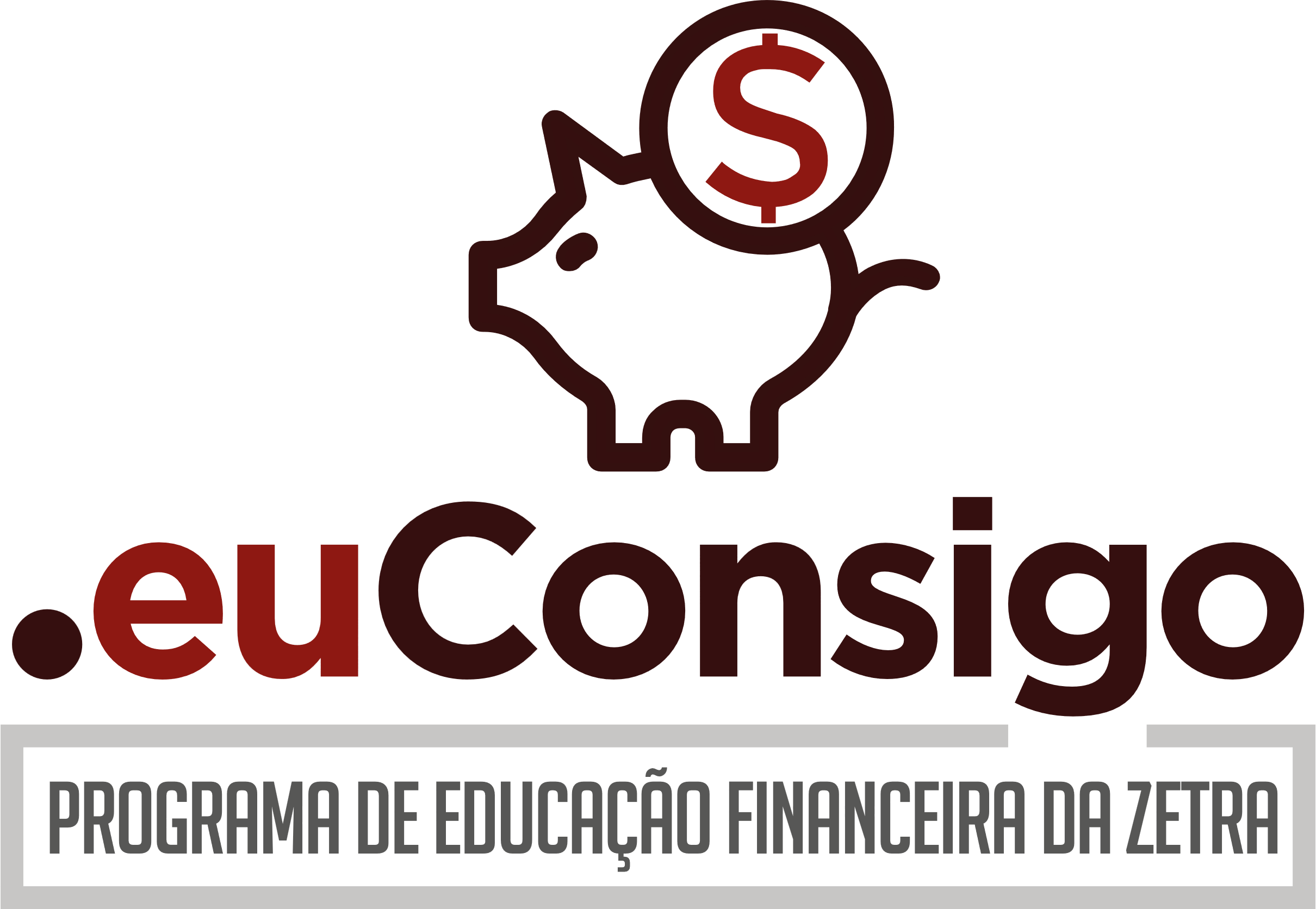 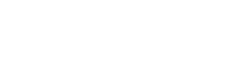 Críse econômina e Novas dinâmicas
Durante a crise econômica, o crédito consignado permanece atrativo devido ao baixo risco de inadimplência, mantendo-se em alta mesmo em cenários adversos.
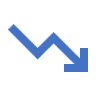 2015
Sugurança de dados
A Zetra reforça seu compromisso com a segurança e transparência, adaptando suas soluções para garantir a estabilidade dos contratos de consignado durante a crise.
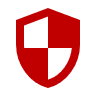 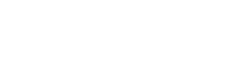 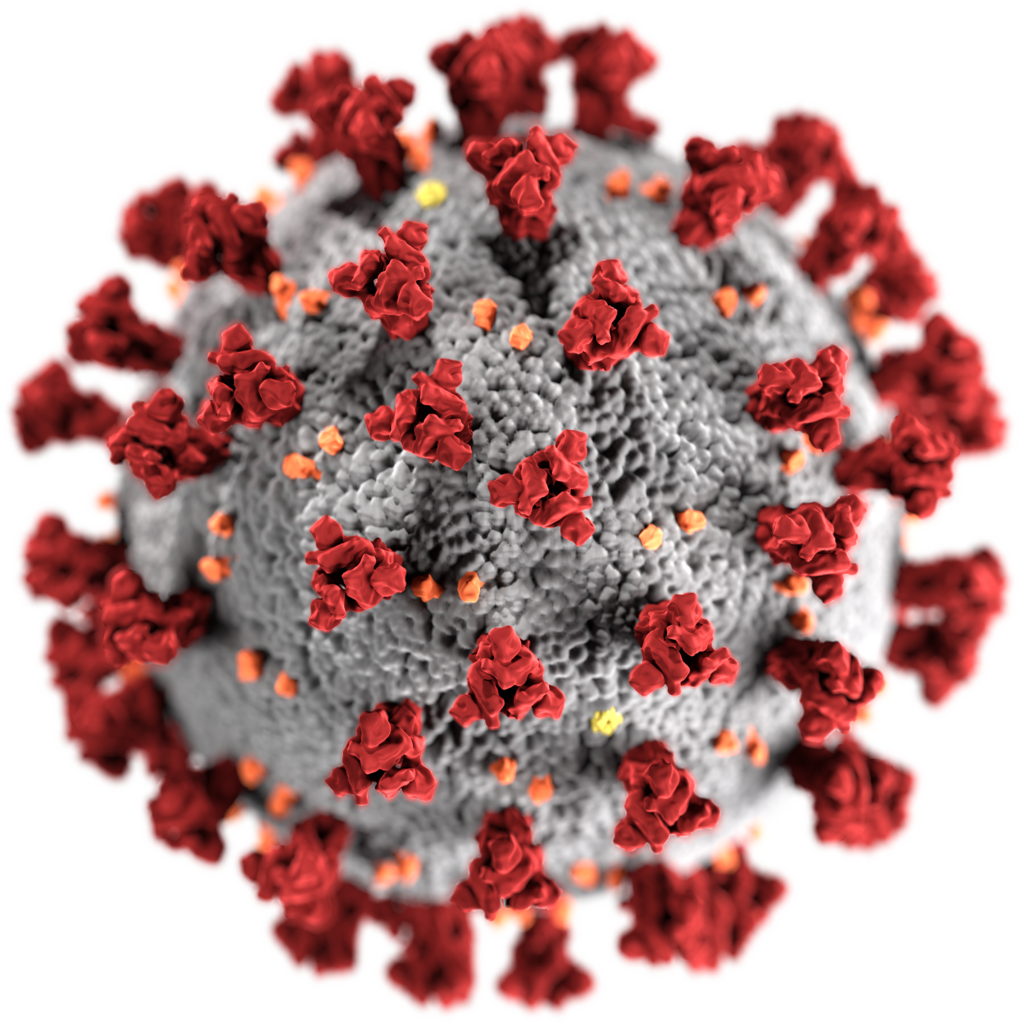 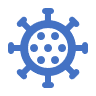 Pandemia de COVID-19
Medidas emergenciais aumentam o limite de comprometimento da renda para 40% e suspendem temporariamente parcelas de empréstimos.
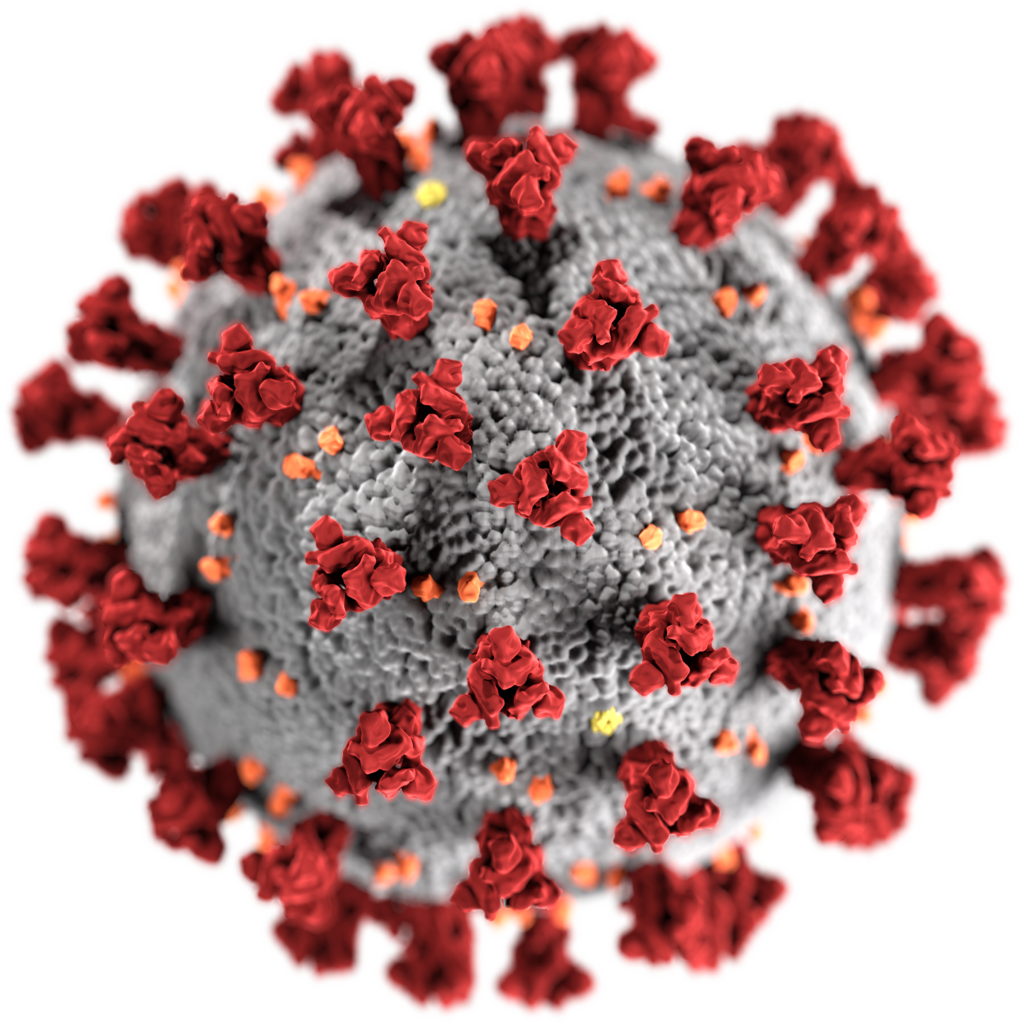 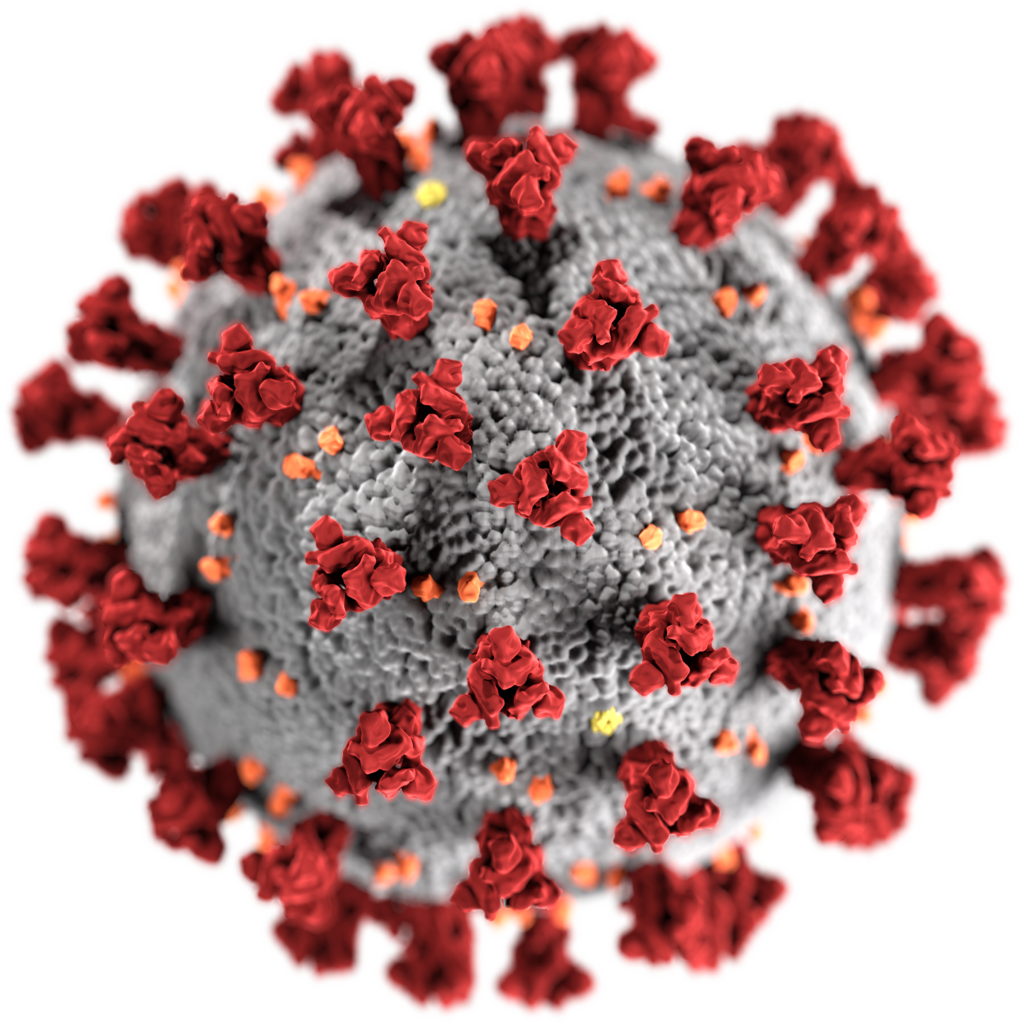 2020
Ampliação do portifólio
A Zetra expande seu portfólio digital, oferecendo soluções integradas que facilitam a gestão do crédito consignado e de diversos benefícios descontados em folha, como plano de saúde, educação, lazer, entre outros, proporcionando mais eficiência ao RH.
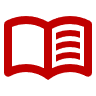 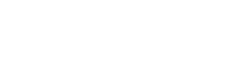 Nova Regulação para Taxas de Juros
Novos tetos para as taxas de juros do crédito consignado, tornando-o mais acessível.
Expansão de Oferta
Bancos e fintechs intensificam a oferta de crédito consignado digital, com maior facilidade de contratação e opções de refinanciamento.
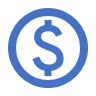 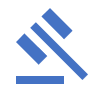 2021
2023
Nova Regulação para Taxas de Juros
A Zetra ajusta suas estratégias de mercado para se alinhar às novas regulamentações, fortalecendo a oferta de crédito consignado digital e ampliando parcerias estratégicas.
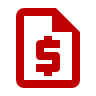 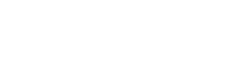 Cenário atual
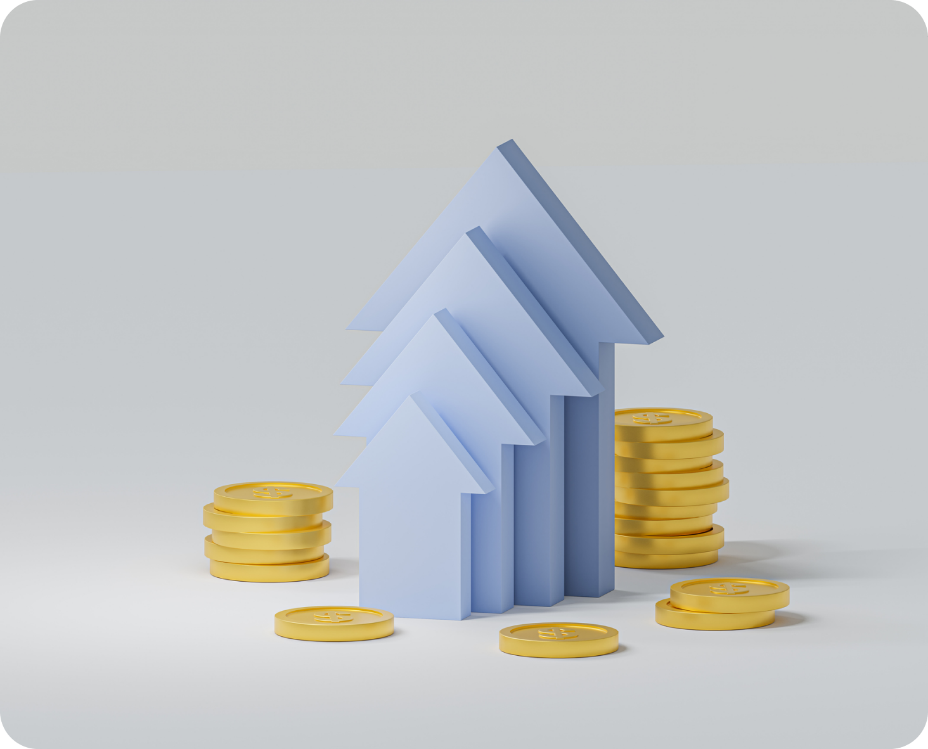 Cenário atual
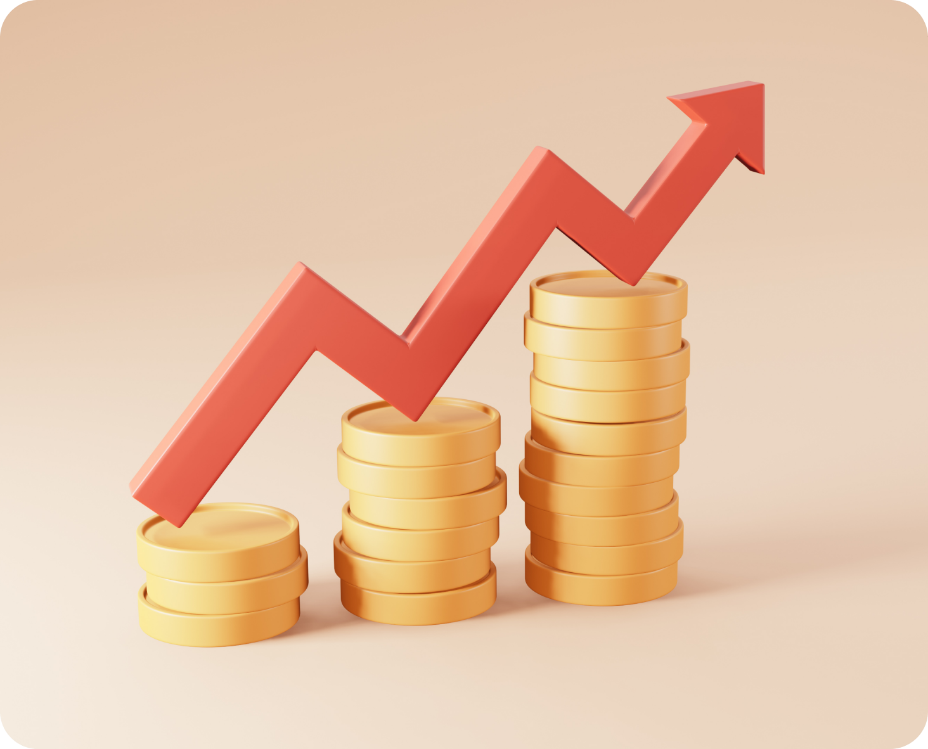 +R$ 600 bilhões
em saldo de operações de consignado.

39% INSS
55% Servidores Públicos 
6%    Privado
+50 milhões
de contratos ativos de crédito consignado, com uma parcela significativa destinada aos servidores públicos.
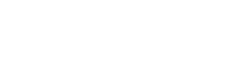 2024
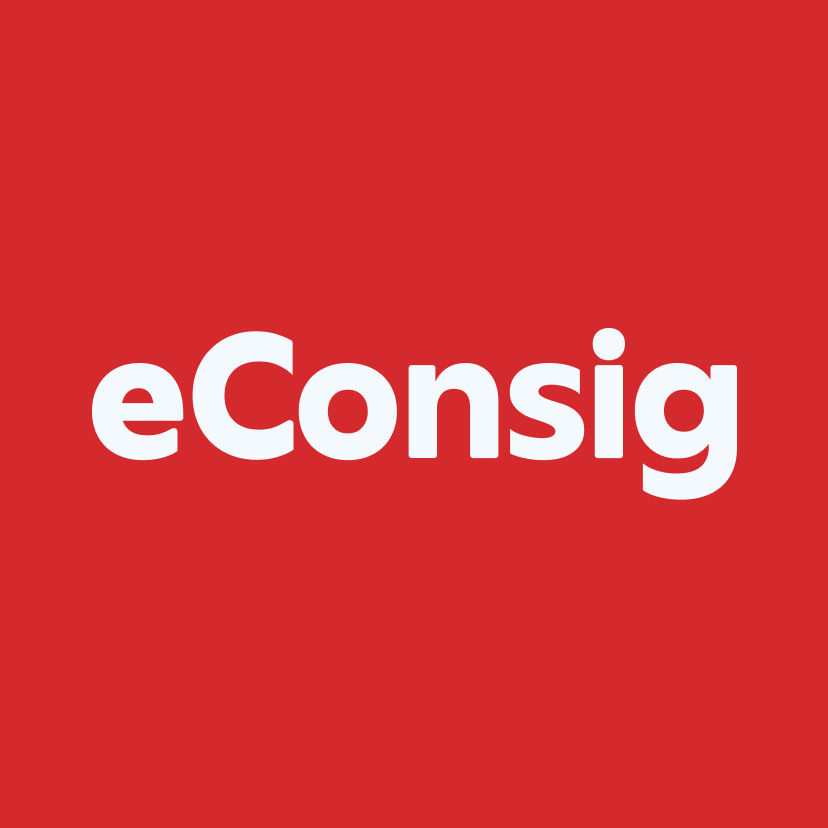 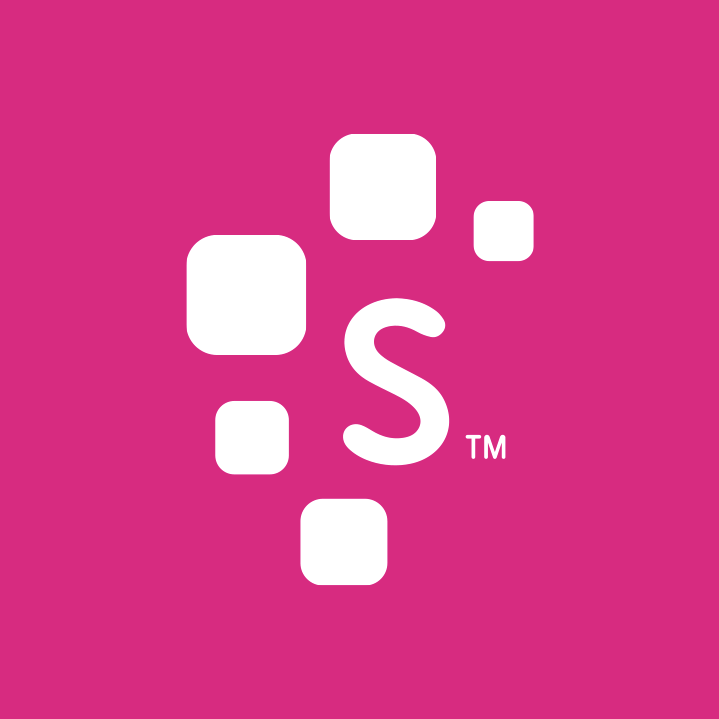 +
Visão de Futuro
O eConsig se junta ao Serasa.
Expansão do Crédito Consignado Privado
A Zetra está na vanguarda da expansão do crédito consignado para o setor privado, aproveitando as novas oportunidades trazidas pela regulamentação e pela tecnologia.
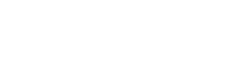 Obrigada!
rosy@zetrasoft.com.br